Medium Term Plans and Annual Budgets as Vehicle for SDGs Realization
Presented at the 2016 Joint Planning Board (JPB) and National Council on Development Planning (NCDP) Meeting
By
Ben Akabueze
Director General,
Budget Office of the Federation
August 23, 2016
Structure of the Presentation
1.0: Introduction
2.0: Sustainable Development Goals
3.0: 2016 Budget
4.0: Recent Budget Reforms
5.0: 2017 Budget 
6.0: Way Forward
7.0: Conclusion
2
1.0: Introduction
Development process varies across boundaries, Nations and States
Preparation 
In Nigeria, development plans are guided by the constitution and other agreed and documented national aspirations and strategies. These plans include: 
National Plans; (Sectoral Plans);
State Plans; and
Local Government Plans
 Implementation
Government development plans are implemented through policies, projects, and programmes
Funding
Annual Budgets and Development Assistants 
It is expected that implementation of any Development Agenda are integrated into this framework
3
2.0: Sustainable Development Goals (SDGs)
What are Sustainable Development Goals (SDGs):
SDGs are set of 17 goals for the development of all nations through to 2030 as agreed by UN in September, 2015
Despite progress made in MDGs, poverty, unemployment, illiteracy, hunger, violence and threats to the environment, among others, remains unacceptably high
The SDGs seek to complete what MDGs could not achieve, and more – they are more comprehensive, far reaching and people oriented 
They are inter-connected, achieving one would mean achieving many
4
[Speaker Notes: SDGs are off shoots of MDGs…….]
2.1 The Sustainable Development Goals (SDGs) Cont’d
5
[Speaker Notes: These are the SDGs: No poverty; Zero Hunger; Good Health and Well-Being; Quality Education……. among others]
2.2: SDGs – Implementation Strategies
Implementation of SDG requires :
Improved partnership amongst government, private sector and civil society for mobilization of all available resources 
Fundamental reforms and strengthening of public policies, regulatory frameworks and finance at all levels
Effective, accountable and inclusive institutions, sound policies and good governance
Effective budgeting at all levels
Deployment of resources to fund the SDGs (Financial, Technology, Capacity Building, Trade, etc.)
6
[Speaker Notes: Our implementation will require…]
2.3: SDGs - Financing
Sources of financing implementation of the SDGs:
7
[Speaker Notes: SDGs financing is to be sourced from three broad sources: Public Sector; Private Sector; and External Sector; with their sub-sources]
2.4: SDGs – Domestic Financing               Requirements
Though funding sources are diverse, national public resources remains a key source of funding for SDGs
Annual gap  of public expenditure allocations as high as US$17.7 billion in 2010 (COUNTDOWN STRATEGY 2010 to 2015: Achieving the MDGs)
Gaps still persisted at the Final MDGs assessment in 2015
“Although the debt relief gains broadened the fiscal space for MDGs programmes financing, the financial resources were not adequate, hence, irregular funds releases.”…………..
Millennium Development Goals
End-point Report 2015
Nigeria
8
[Speaker Notes: Indications are that there were financial resource shortages during MDGs implementation]
2.5: SDGs – Mainstreaming into National Policies and Plans
Mainstreaming Process
Though a globally agreed goals and targets , the SDGs are to be implemented through a cohesive nationally owned sustainable development strategies, supported by integrated national financing frameworks through national and sub-national policies and plans
Countries are to take into account their national realities and circumstances in the mainstreaming process  but in a way consistent with existing obligations of states under international laws
As was partially the case during MDGs’ implementation , this requires internalizing the SDGs at the national and sub national  levels, and subsequently into budget allocations. 
Suggested Steps for the mainstreaming processes : 
Review of existing strategies and plans and identification of areas for change; 
Setting of nationally-relevant targets; and 
Formulation of strategy and plans using integrated systems thinking
9
[Speaker Notes: How do we mainstream SDGs into National Policies and, Plans and Programmes?, though a globally ….]
3.0: Budgeting for SDGs
Policy direction adopted by the Current Administration
FG is committed to providing adequate funding and effective implementation for SDGs 
Merger of the National Planning Commission with the Budget Office of the Federation to ensure greater linkage of annual budget and national development plans for improved service delivery
Annual budgets would be used to implement SDGs through:
Massive direct intervention in the economy;
Provision of incentives to other relevant stakeholders.
10
[Speaker Notes: To budget for SDGs the current Administration has adopted focused policy direction]
3.1: Budget 2016 – Overview of  the Budget
Global Economic Performance
11
[Speaker Notes: Let’s look at the overview of the 2016 budget, the background:]
3.2: 2016 Budget - Assumptions and Targets
12
[Speaker Notes: Assumptions and Targets: All the objectives are linked with the SDGs]
3.3: 2016 Budget - Key Provisions
Overall allocation at ₦6.06 trillion from ₦5.09 trillion in 2015
Total revenue estimated at ₦3.86 trillion to be raised
Overall deficit of ₦2.2 trillion to be accommodated
The deficit to be financed largely through new borrowings of ₦1.884 trillion
Domestic ₦960 billion and 
Foreign ₦900 billion
₦500 billion special intervention programmes on social safety nets
N300 billion in recurrent
N200 billion in capital
13
[Speaker Notes: The 2016 budget is summarized as indicated above. The graph indicated the analysis of the total expenditure.]
3.4: 2016 Budget – Breakdown by Sub-Heads
14
3.5: 2016 Budget - Breakdown
Breakdown for Heavy Capital Sub-Heads
Breakdown for Heavy Recurrent Sub-Heads
54.2% of Capital Expenditure
62.4% of Recurrent Expenditure
15
[Speaker Notes: Special Intervention Prog, Security, Interior, etc]
3.6: 2016 Budget Breakdown – Improving Indicators
Improving Capital Expenditure
Deemphasizing the role of Oil in Budget funding
16
[Speaker Notes: In the 2016 budget we have deemphasize the role of oil in funding the budget compared with the previous budgets]
3.7: 2016 Budget - Strategic Alignment with SDGs
Based on Identified Cross-Cutting Areas for SDGs Funding
17
[Speaker Notes: How were we able to strategically align the budget with the SDGs, based on identified cross-cutting areas]
3.8: 2016 Budget - Strategic Alignment  with          SDGs Cont’d
18
[Speaker Notes: Strategic alignment of 2016 budget with the SDGs continued]
3.9: 2016 Budget - Expanding Budgetary Allocations –          the Eroding Fiscal Space
Internal Fiscal Imbalances
Need for greater accountability and prudency in the management of the budget
Innovative Financing Framework for SDGs also required
19
[Speaker Notes: However, domestically internal fiscal imbalances persisted
Debt servicing almost tripled from 2011 to 2016 while budget deficit more than doubled between 2015 and 2016]
3.10: 2016 Budget - Strategic Implementation plan
Detailed strategic implementation plan already produced
MBNP, in close collaboration with FMF is principally charged with ensuring effective implementation of the Budget through:
MDAs’ required to produce full-year monthly Work/Expenditure Plans
Monthly FGN Cash Plan to be held through Cash Management Committee of the FGN
Full compliance of all MDAs with the FGN’s policy on the TSA
Monthly approval for capital allocation after justification
Full implementation of the IPPIS during 2016 to eliminate “ghost workers”.  
Coordination of all requests for support from development Partners
Elimination of unilateral tax waivers by MDAs to third parties without due process
Elimination of virement without proper approval
20
[Speaker Notes: To ensure a better implementation of the budget a detailed strategic implementation plan was produced. In it…]
3.11: 2016 Budget - Strategic Implementation plan            (M&E)
Monitoring and Evaluation being strengthened across MDAs
M&E to cover Physical inspection/verification as well as Impact Assessment of projects/programmes implemented by MDAs.  
The M&E Reports would be a key basis for:
Subsequent allocations;
Performance Assessment;
Punitive actions;
Admission into subsequent budgets; and
Discontinuation of Project, among others.
21
3.12: 2016 Budget performance - Revenue
22
[Speaker Notes: There is need to know how far we have performed with the 2016 budget: Revenue wise….]
3.13: 2016 Budget Performance - Revenue Con’t
23
[Speaker Notes: FGN share of the Federation Account is reflected in the table, both projected and actual. There has been a significant shortfall of over 55%]
3.14: 2016 Budget Performance – Revenue Cont’d
Factors driving Revenue performance in the first half
24
[Speaker Notes: The factors that have driven revenue performance in the first half of 2016 are reflected above]
3.15: 2016 Budget Performance – Prospects
25
[Speaker Notes: We have reasons for a better revenue performance in the 2nd quarter…..]
3.16: 2016 Budget Performance - Expenditure
Total Recurrent Expenditure of ₦2,123.2 billion (35%) of the ₦6,060.68 billion in the half year
Recurrent expenditure was largely covered as at June
Debt Service - ₦598.63 billion (or 44%)
Statutory Transfer - ₦175.68 billion (50%), inclusive of a pro-rata capex of     78.58 billion
Overhead & SWV - ₦125.4 billion (46%)
Pension & Gratuity - ₦79.18 billion (42.1%)
Personnel cost - ₦891.31 billion (50%)
Capital Expenditure of ₦253 billion spent as at July 18 and ₦331.58 billion when capex share in statutory transfers is added. 
Largely for MDAs’ utilization on investment in critical infrastructure projects
Overall, FG is committed to meeting all its obligations for 2016
Particularly for personnel, statutory and debt services 
Priority capital projects would also be given adequate funds/resources
26
[Speaker Notes: In the expenditure side we had……]
Continuing the Zero-Based Budgeting (ZBB) System adopted in 2015
4.0: Recent Budget Reforms - The Zero-Based          Budgeting
ZBB adopted for Budget preparation by FG
ZBB focuses on Project justification as opposed to incremental budget – where previous budget is a starting point  and past pattern of spending are no longer taken as given
Allocation is based on program efficiency and necessity rather than budget history
Involves review of every program and expenditure at the beginning of each budget cycle
27
[Speaker Notes: In achieving the SDGs, government is engaging in serious budget reform particularly in budget preparation…….]
4.1: Recent Budget Reforms – Merits and         Demerits of ZBB
28
Advantages
Disadvantages
The budget would be well justified and aligned to strategy 
Engender broader collaboration across the organization 
Supports cost reduction by avoiding automatic budget increases, often resulting in savings 
Improves operational efficiency by rigorous challenging of assumptions
More costly, complex, and time consuming
Typically requires specialized training or personnel to accomplish, and requires more resources in general 
Can prove problematic for departments with intangible outputs
[Speaker Notes: ZBB has its few disadvantages but the advantages far out way the disadvantages….]
5.0: 2017 Budget Preparation
Process for 2017 budget preparation already commenced
Budget calendar developed 
Preparation commenced May 2016 
Target submission to NASS latest October 2016
Process to be complete with Presidential assent by 1st of January 2017
Currently finalizing the Medium Term Expenditure Framework (MTEF)
29
5.1: 2017 Budget Preparation – GIFMIS TO          BE ZBB COMPLIANT
Unlike in the preparation of the 2016 Budget where excel template was used, a web-based applications would be used in preparing the 2017 budget
 GIFMIS system is being reconfigured to be ZBB compliant to enable preparation and execution of FGN budget on the GIFMIS platform and facilitate enhanced reporting which is critical for M&E
ZBB compliant GIFMIS requires changes, therefore development and deployment would require a lot of time  meaning that it would not be fully deployed for the 2017 budget preparation processes
However, it would be used for the 2017 budget execution
The GIFMIS platform would subsequently be used for budget preparation and execution thereafter from 2018
30
[Speaker Notes: A nationwide training of Federal MDAs on ZBB commenced on 22nd August]
5.2: 2017 Budget Preparation - BIMMS
Given that GIFMIS would not be ready for deployment for 2017 Budget preparation 

A web-based platform have been developed  for 2017 Budget preparation processes up to Presidential assent


Roll-out and Training are on-going – to cover ZBB and key concepts of Budgeting

Data collection and prioritization of capital projects on-going

Inputs of 2017 budget data by MDAs to commence immediately after the training
31
[Speaker Notes: Budget Information and Monitoring Sytem]
5.3 2017 Budget Preparation - Support Initiatives
Budget Help Desk is being set up to support MDAs in the budget preparation and execution processes in 2017 and beyond 
Different platforms to be adopted including: 
Calling the dedicated helpline 0800CALLBOF (08002255263) between the hours of 8am to 1pm, Monday to Friday
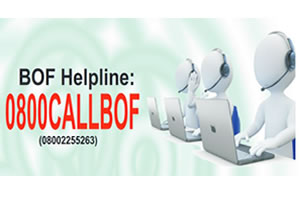 32
[Speaker Notes: Budget Help Desk is being set up to……]
5.4 2017 Budget Preparation - Support Initiatives
Other Channels
Other Platforms for getting help include:
Filling an online enquiry form, available at on the Help Desk portal: www.bofhelp.gov.ng or MBNP website: http://www.budgetoffice.gov.ng/ or http://nationalplanning.gov.ng
Live Chat with a member of the Rapid Response Team through the BOF Help Desk portal 
Starting or joining a conversation on the Discussion Forum: http://www.bofhelp.gov.ng/app/index.php/discussionforum
Download and Frequently asked questions also in the Help Desk Portal
To avoid unauthorized access, only those given access code could use any of the budget support channels listed above
33
5.5: 2017 Budget Preparation – BIMMS Cont’d
BIMMS Implementation So Far:
The required ICT infrastructure (including soft ware) for the system has been set up and tested with relevant stakeholders
System manual have been produced
Train the trainers sessions held within Budget Office
Currently conducting training for system admin and users
Over 4,000 participants across all MDAs under going training in the six Geo-political zones of the country
To avoid unauthorized changes in the budget figure the trained officials of the MDAs would be given access to work and upload information on their respective pages at the BIMMS platform
Any changes or adjustments could be traced to any of the officers
Lockdown to be activated when the final approving authority have signed off
34
6.0: Way Forward
SDGs office are expected to develop National Implementation Plan for achieving the goals, including financing framework
This should be mainstreamed into National Plans and cascaded to sub-national levels
MDAs to ensure their budget proposals align with the National Plans
There is also the need for:
Strengthening Data Collection, Research and M&E including procurement & training on ICT requirements 
Capacity improvement for other also skills required
Transparency and Accountability in Budgeting and Budget Execution
35
[Speaker Notes: To ensure achievement of the SDGs……]
7.0: Conclusion
SDGs are well conceived Global Development Agenda to be implemented using national strategies and public financing, private sector and civil society with strong global partnership taking account of local peculiarities;
Need for the development of implementation strategies as well as the financing framework;
SDGs should be mainstreamed into National Plans, Policies and Programmes of Government at all levels; and
Be a basis for budgeting and budget requests of MDAs
36
[Speaker Notes: In conclusion, we all agree that…]
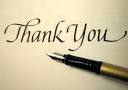 37